SnowfSnowflakeslakes
Paper Folding
No Two Alike
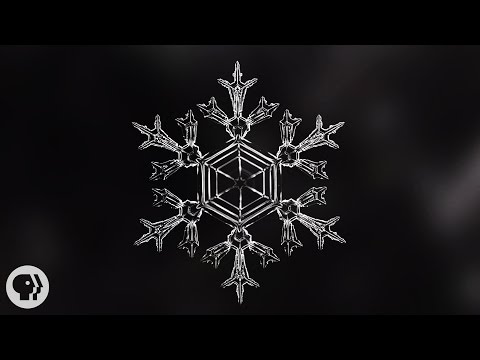 Objectives
Students will learn how to fold a snowflake using origami paper folding techniques.
Students will learn what ways they can craft their own unique snowflake design.
Origami Snowflakes
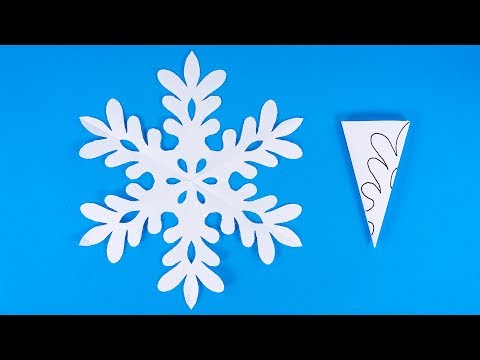